Шахматные фигуры, их ходы. Начальная расстановка фигур.МБОУ «Средняя общеобразовательная школа № 33 с углубленным изучением английского языка»Учитель начальных классов: Шакрамова Алсу Наилевна
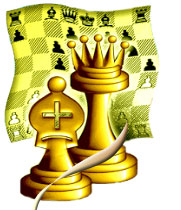 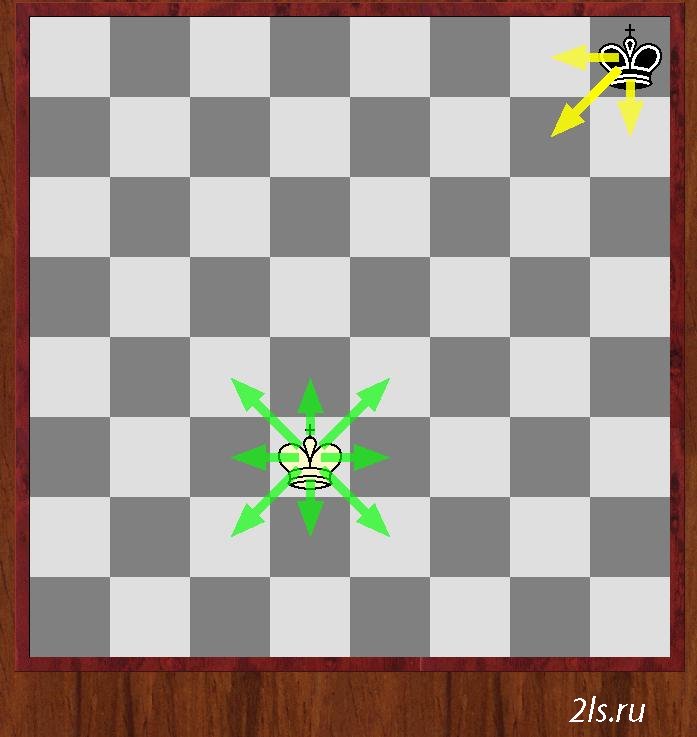 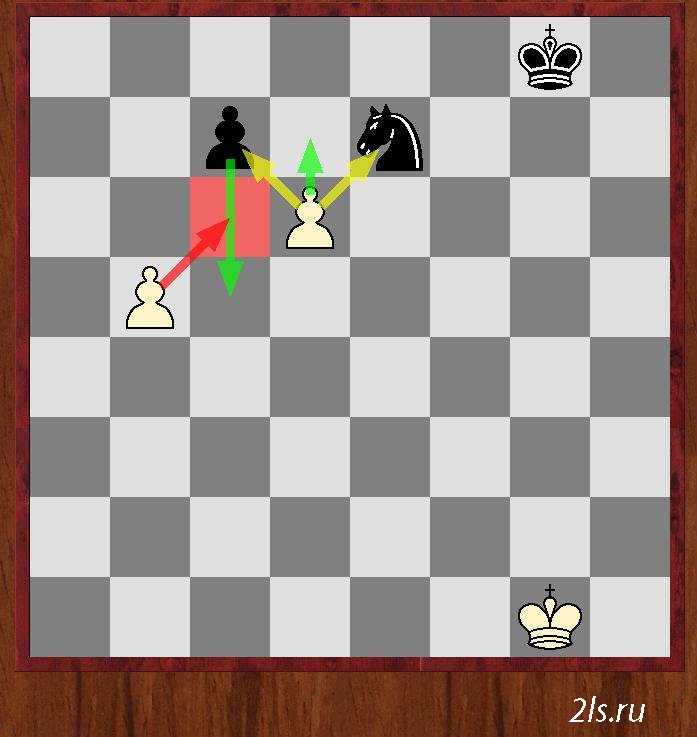 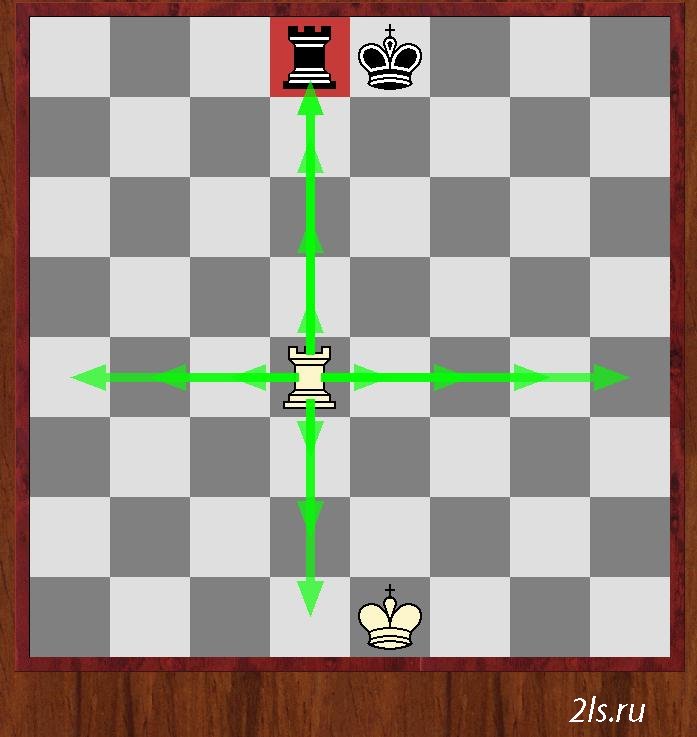 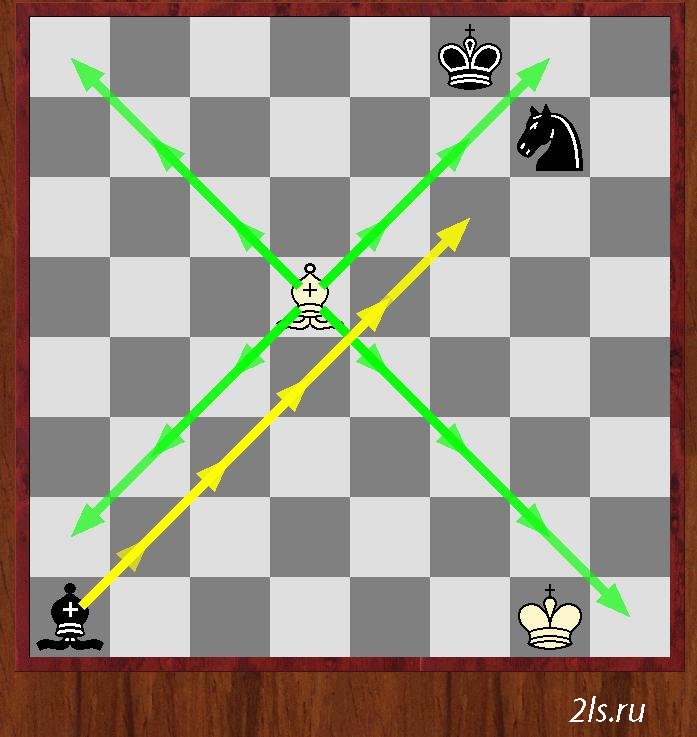 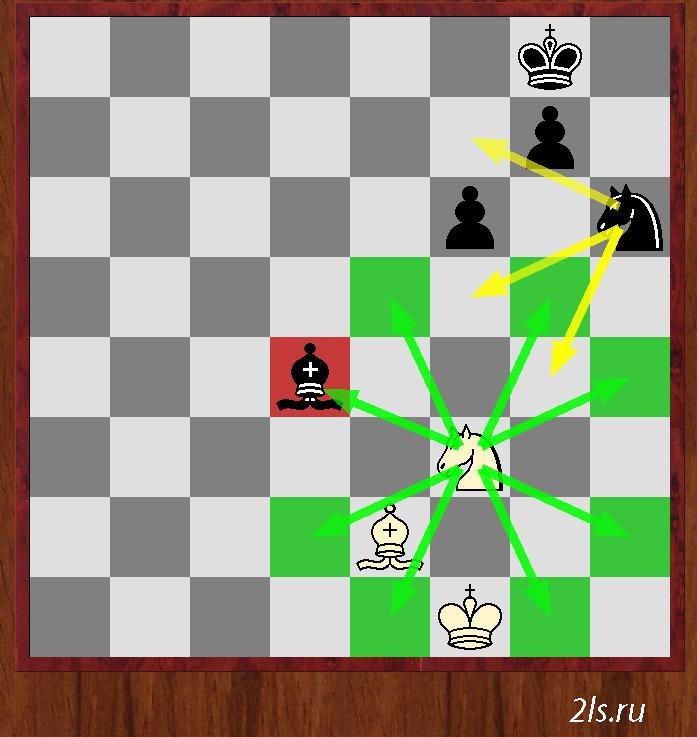 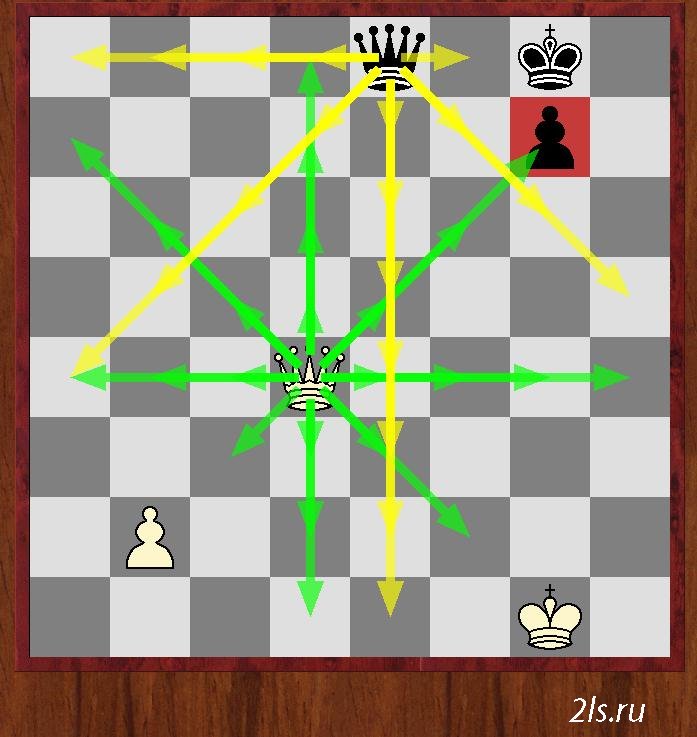 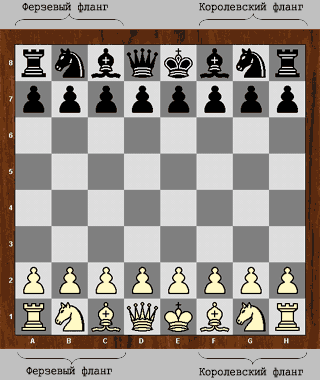 Ресурсы: http://2ls.ru/pravila-shahmat/71-shahmaty-figury-nazvanie-kak-hodyat-samaya-silnaya.html ходы фигур;http://znanie.podelise.ru/docs/90209/index-1450.html?page=2 картинка на обложке;яндекс картинки.